ŞIRNAK İLİ ARAZİ VARLIĞI İSTATİSTİĞİ
KAYNAK:2008 STATİP(Sorunlu Tarım Arazilerinin Tespiti ve İyileştirilmesi Projesi)
1
2
3
BÜYÜK OVALAR
ŞIRNAK
1- CİZRE BÜYÜKOVASI : 32.318 ha
2- SİLOPİ BÜYÜKOVASI : 33.320 ha
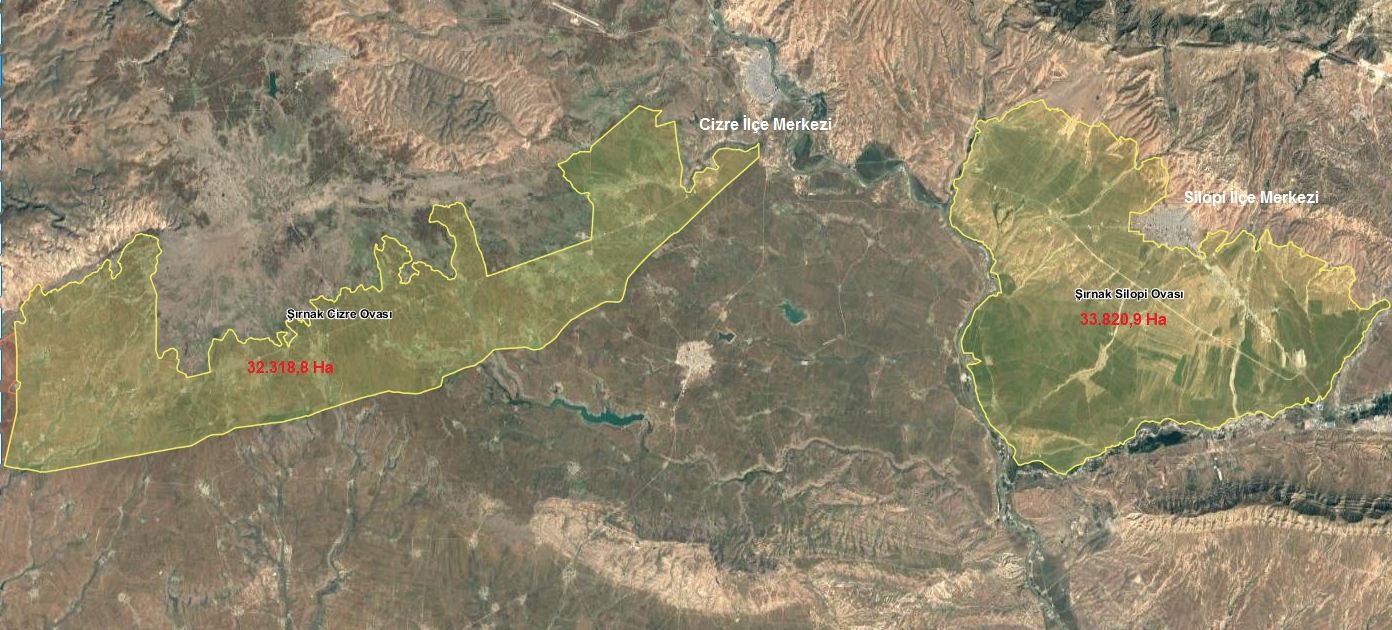 4
ŞIRNAK İLİNDE KOOPERATİF VE  BİRLİKLERİN GENEL DURUMU
ŞIRNAK
5
6